La scuola dell’infanzia diSan Pietro Polesine presenta...
“Giornata della Terra -  edizione 2020”
“Come la natura
si è riappropriata dei propri spazi...
al tempo del lockdown e del COVID‐19”
LE ESPERIENZE RACCOLTE SONO STATE SVOLTE DAI BAMBINI  
in parte in presenza a scuola 
e in parte in DAD 
(didattica a distanza)
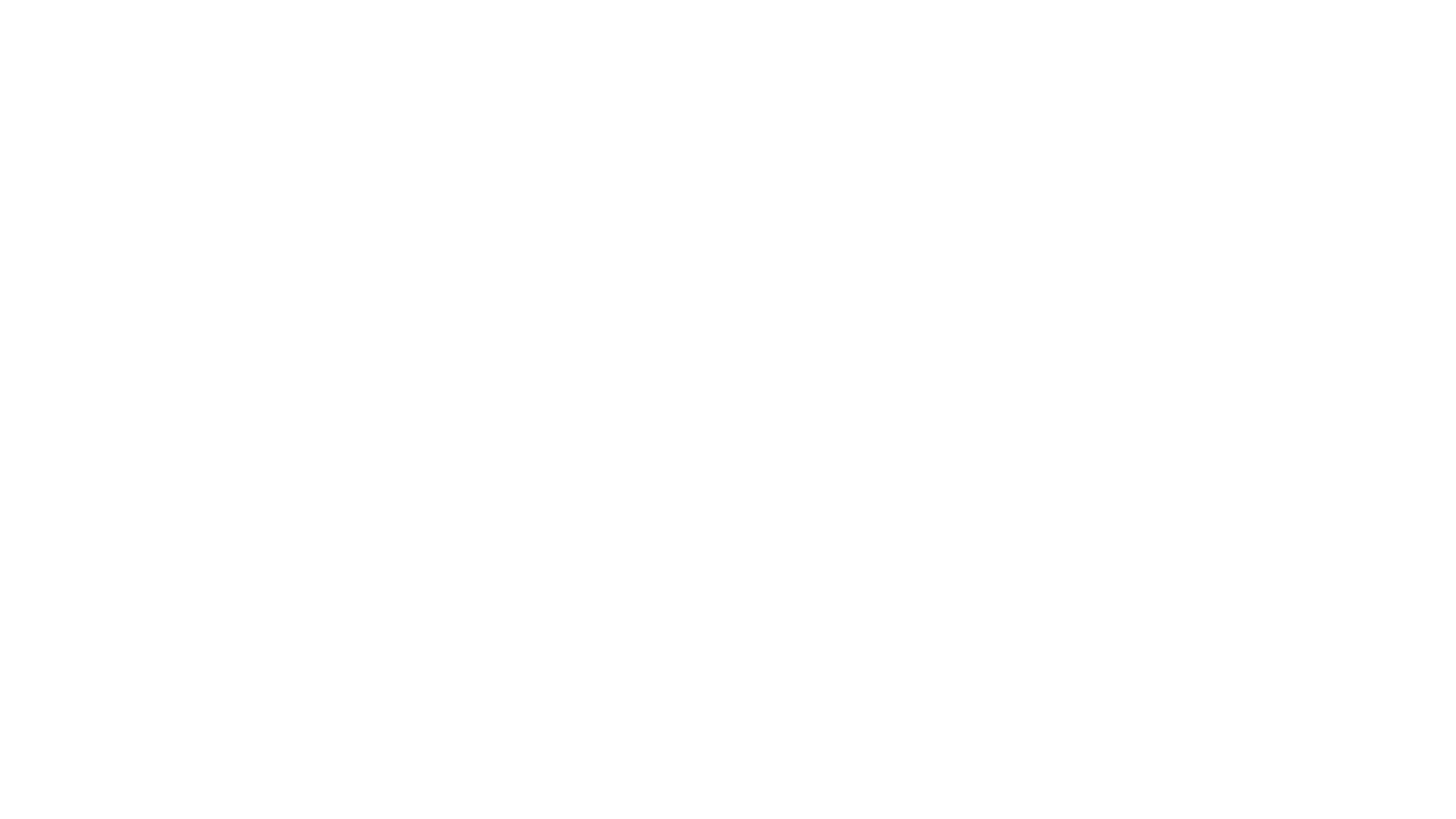 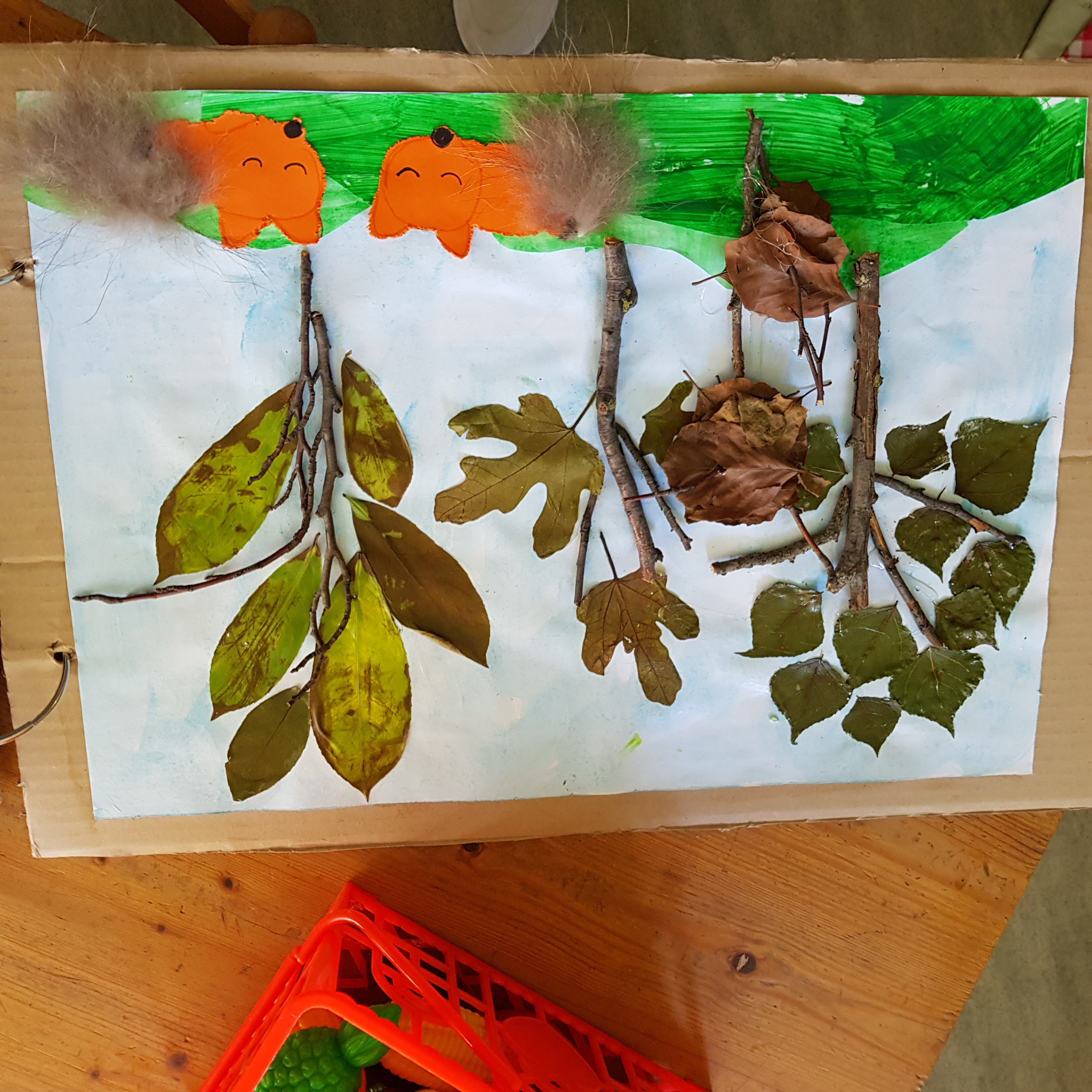 Abbiamo sperimentato 
l'elemento terra
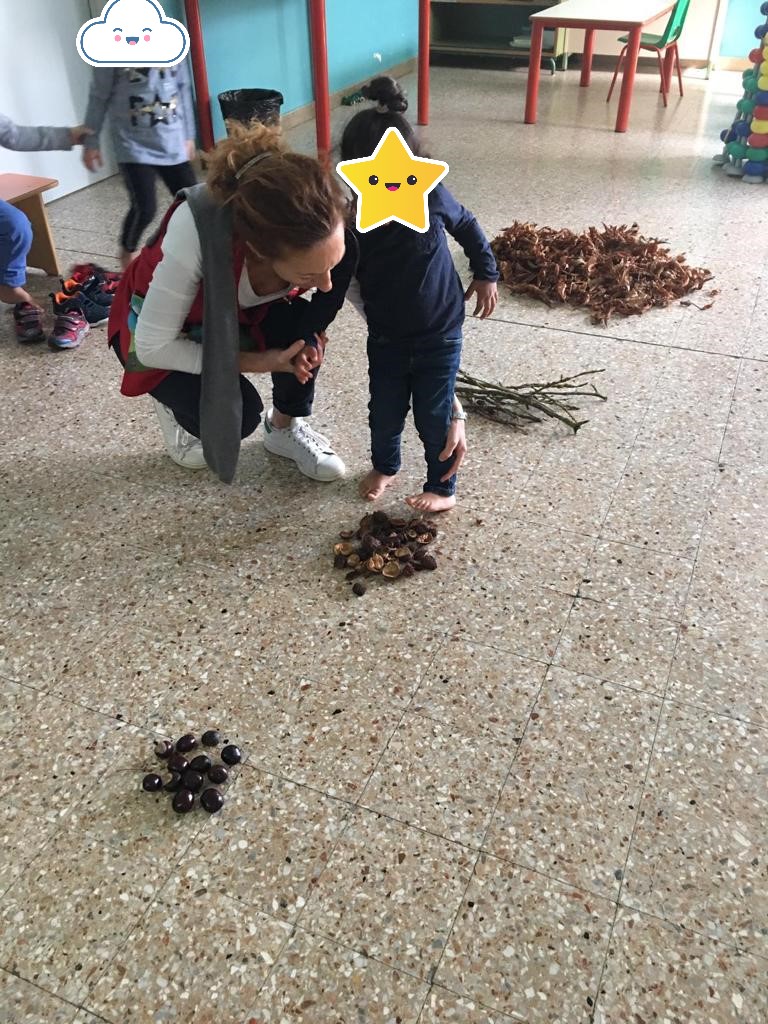 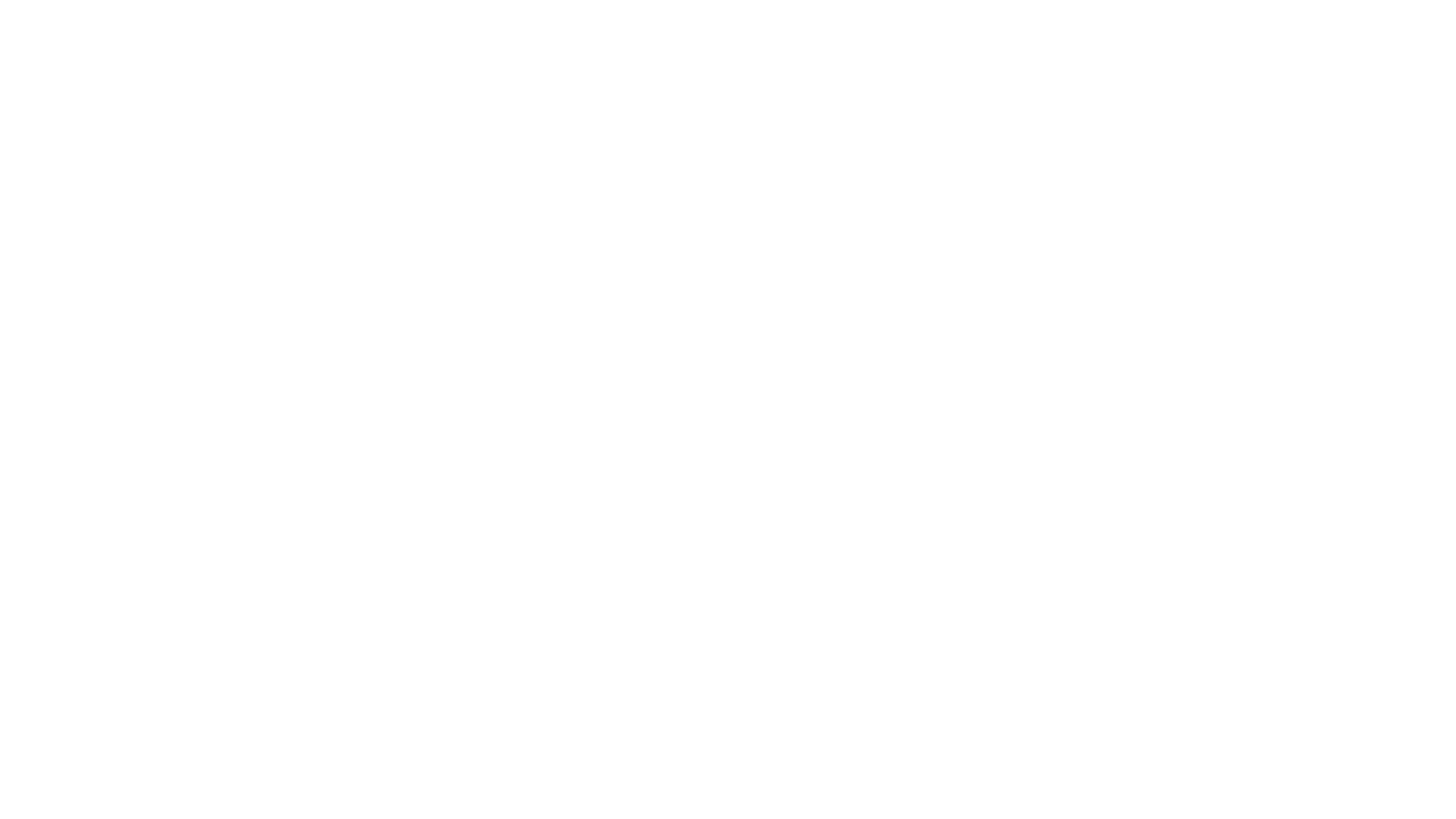 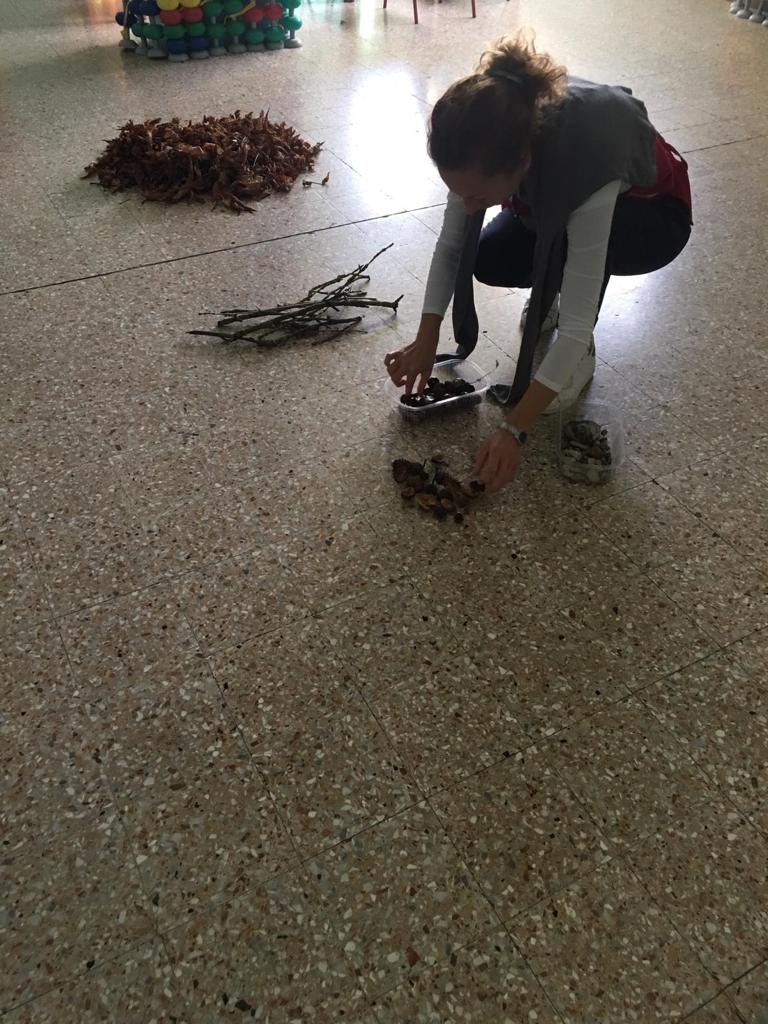 Esperienze sensoriali
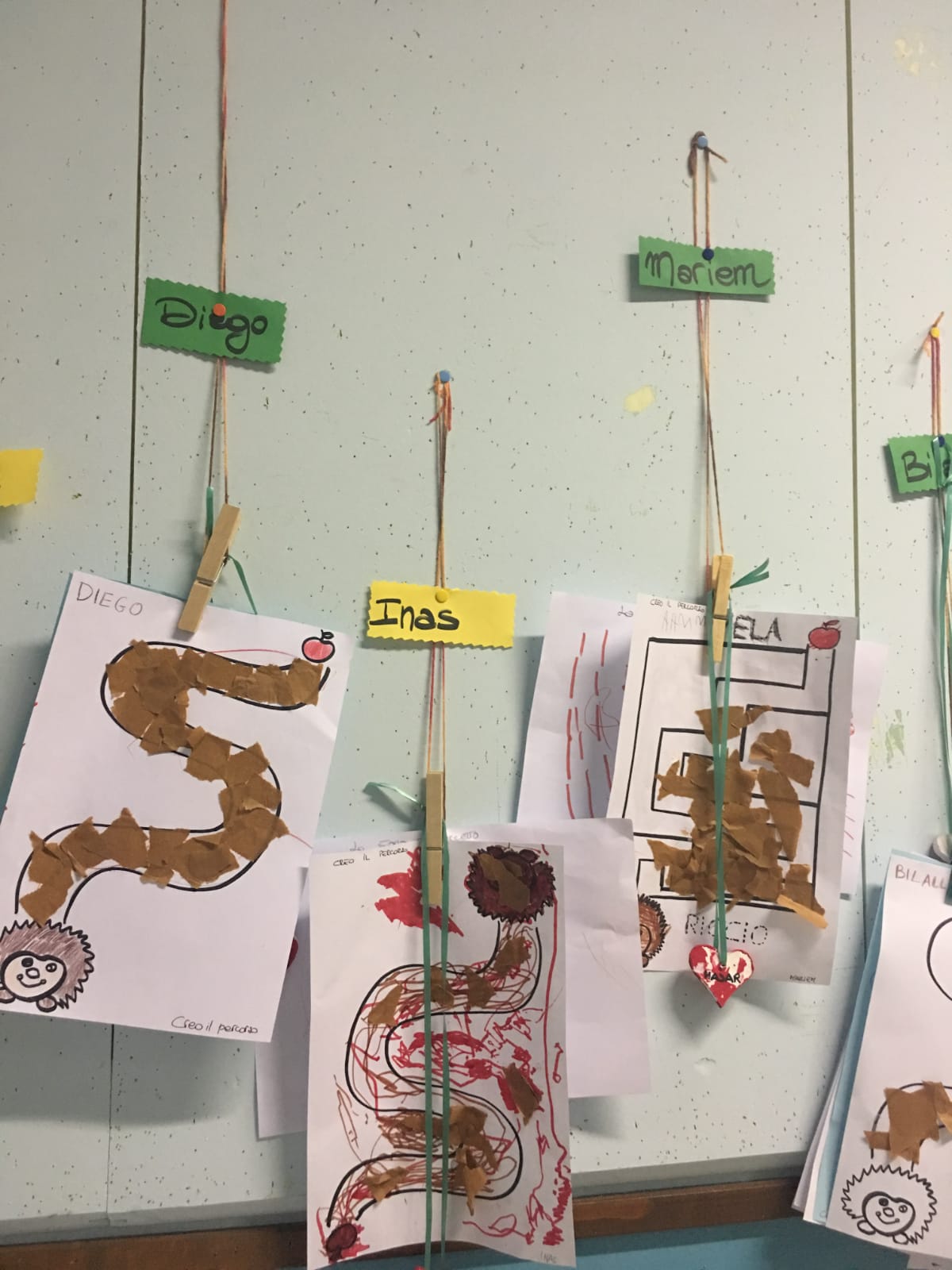 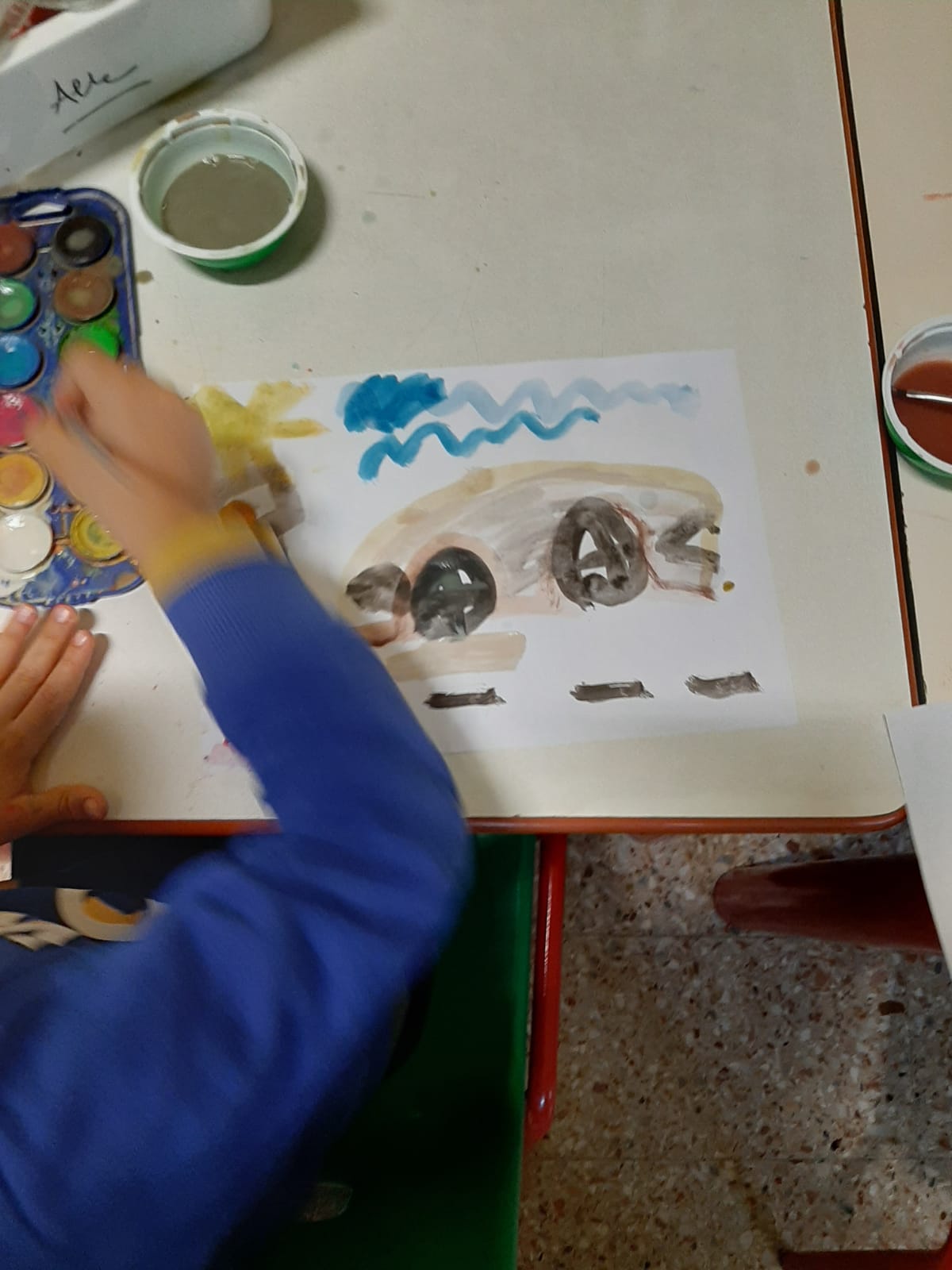 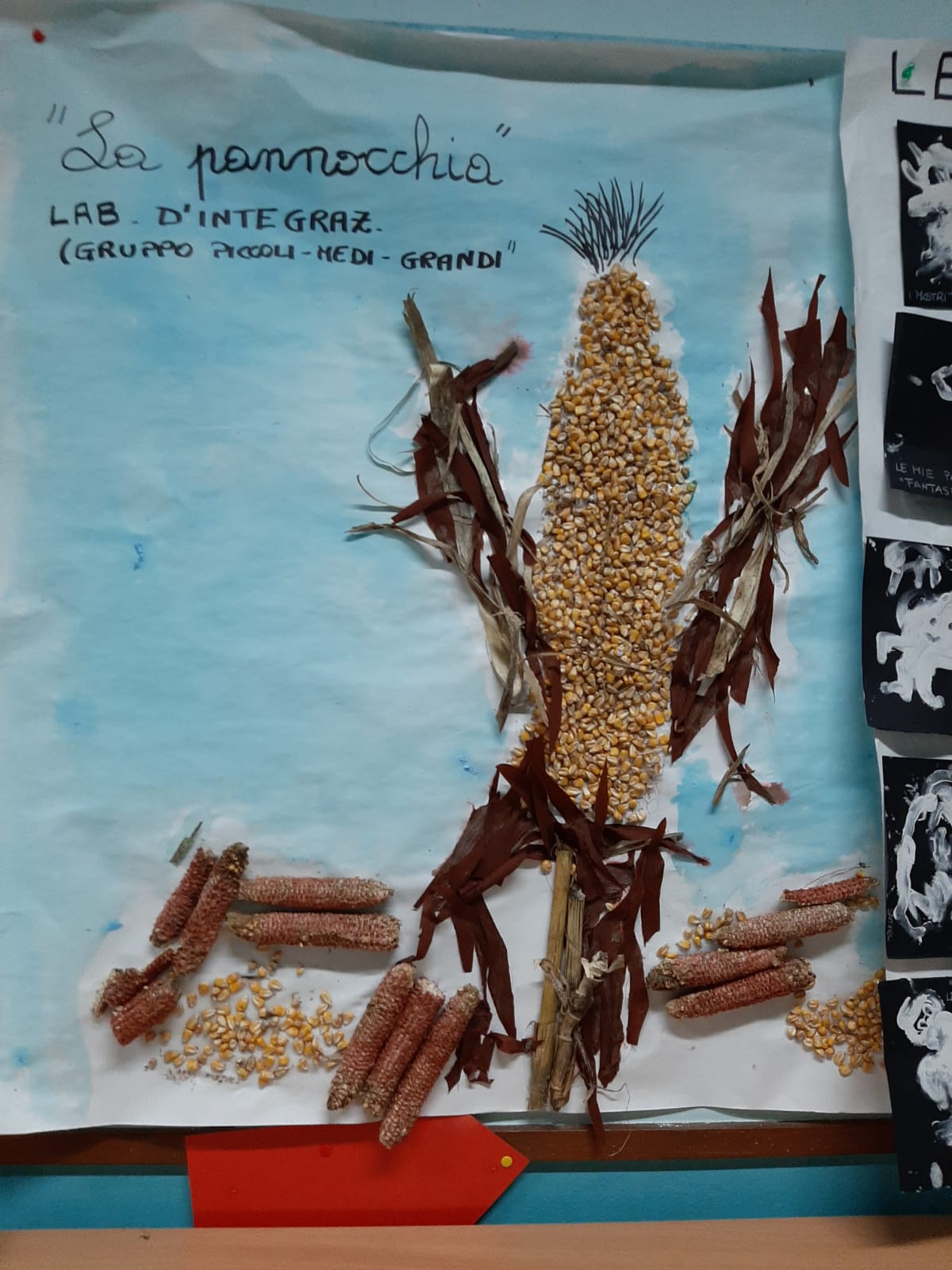 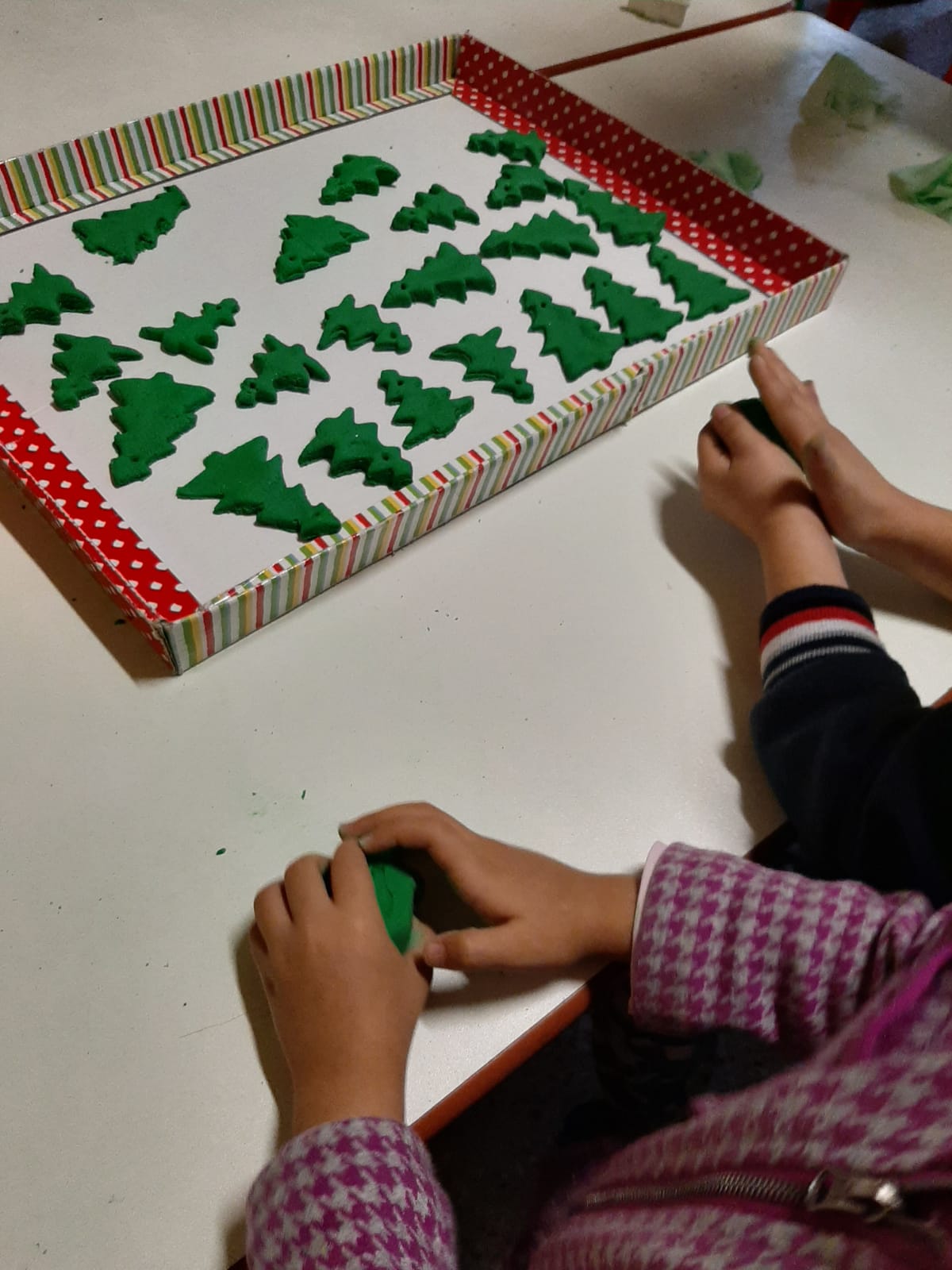 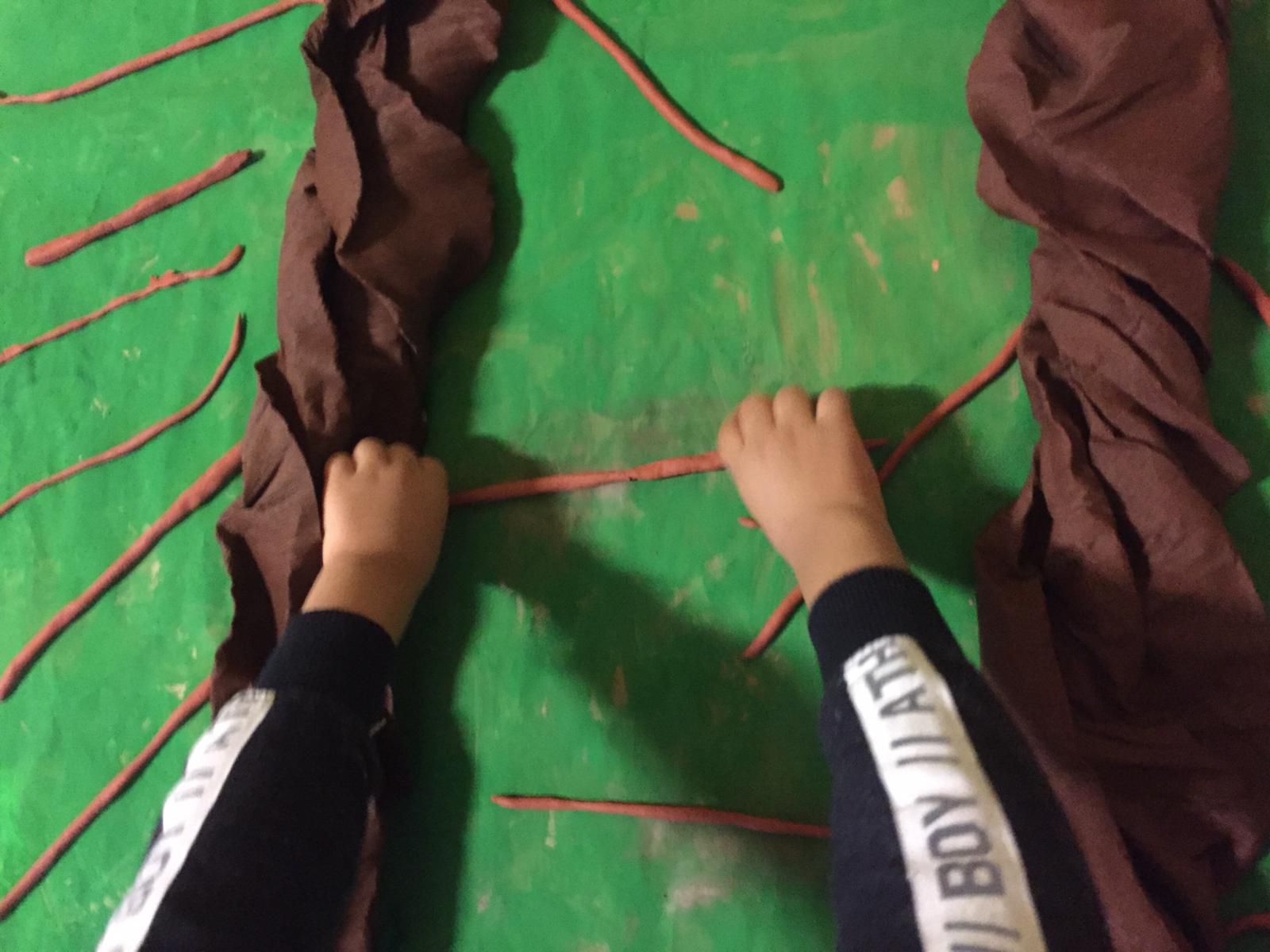 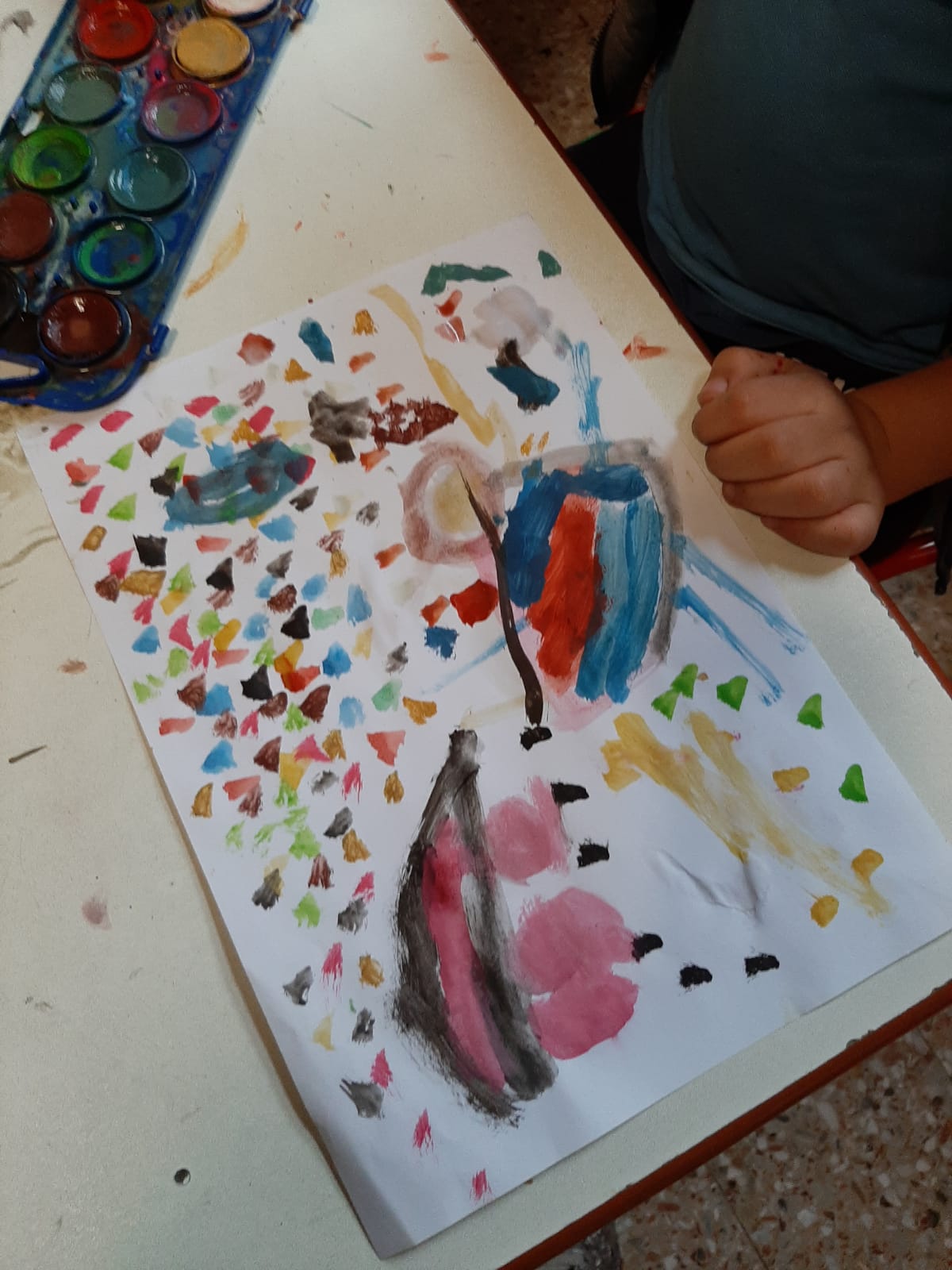 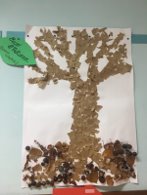 LA COMPOSTIERA
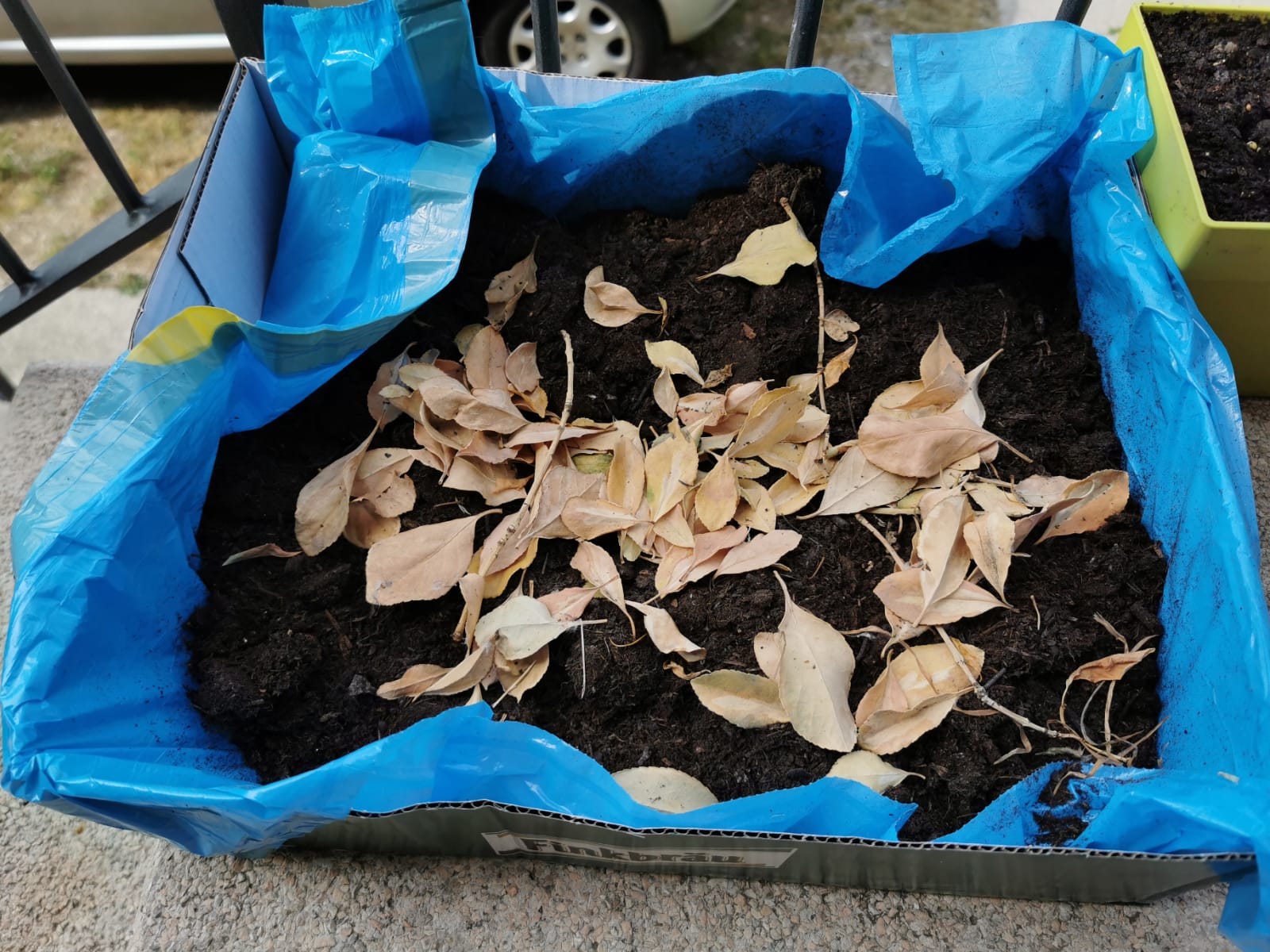 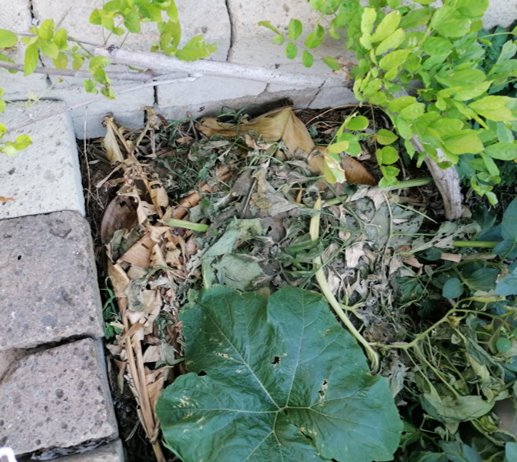 È stata realizzata a casa con i genitori durante il lockdown per insegnare ai bambini a conoscere la natura e i suoi processi, imparare a non sprecare risorse preziose e a coltivare un orto con metodi naturali.
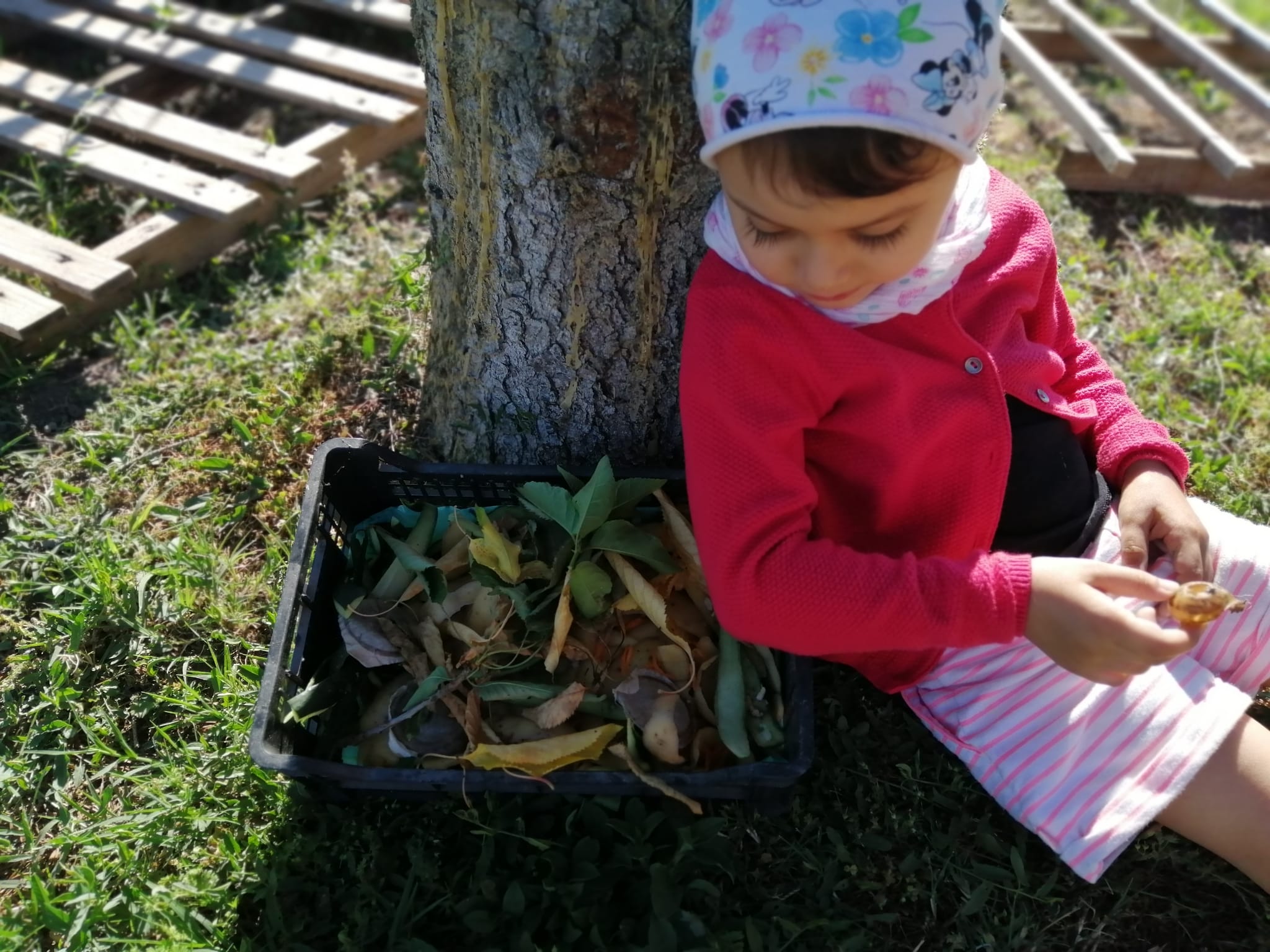 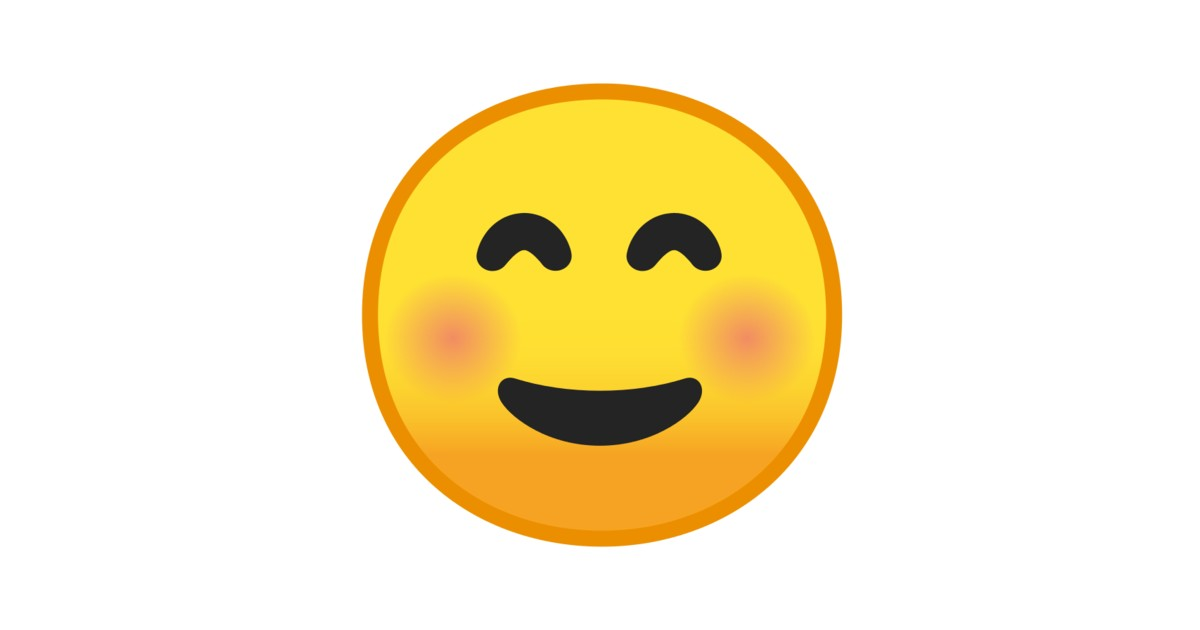 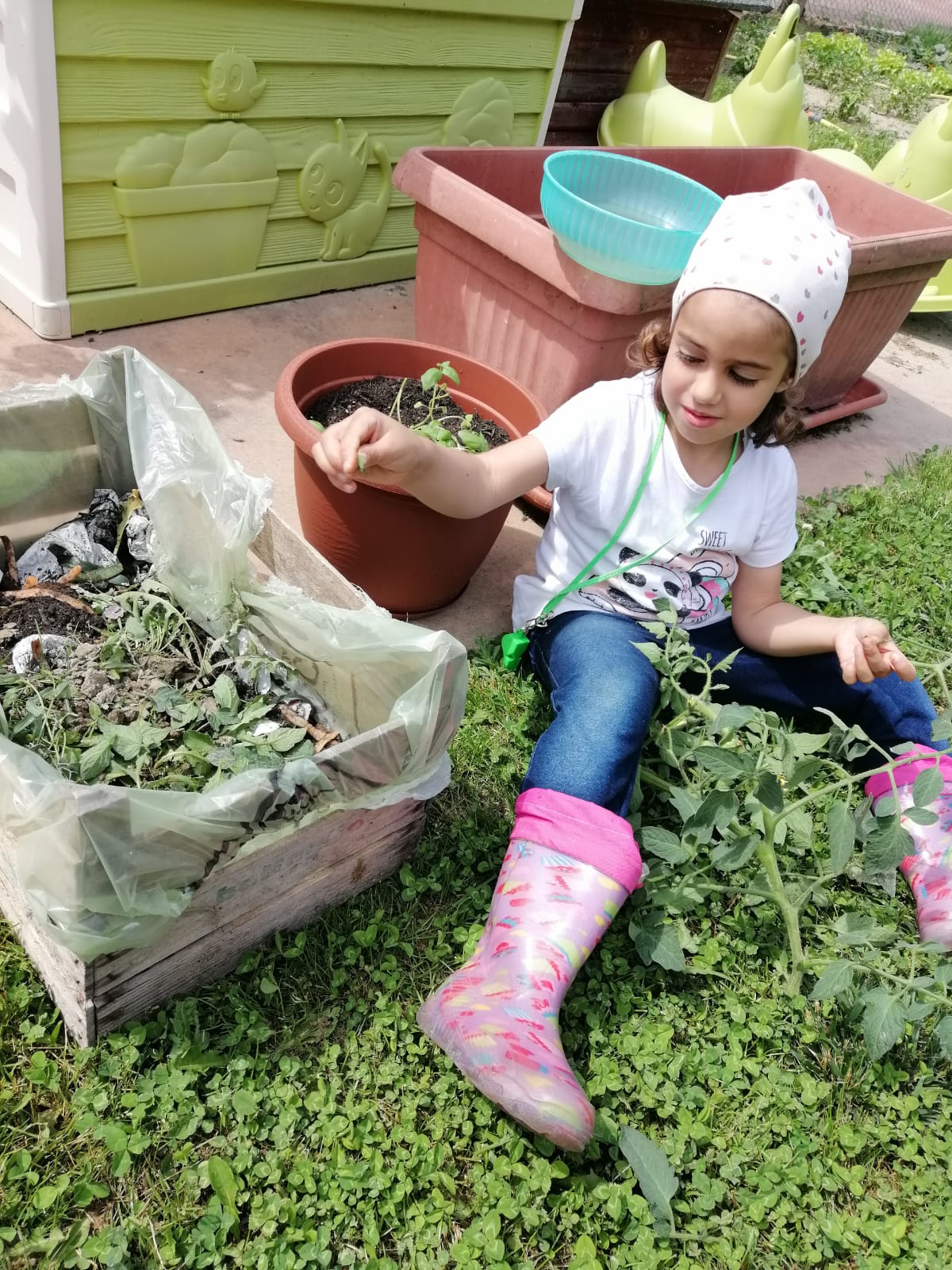 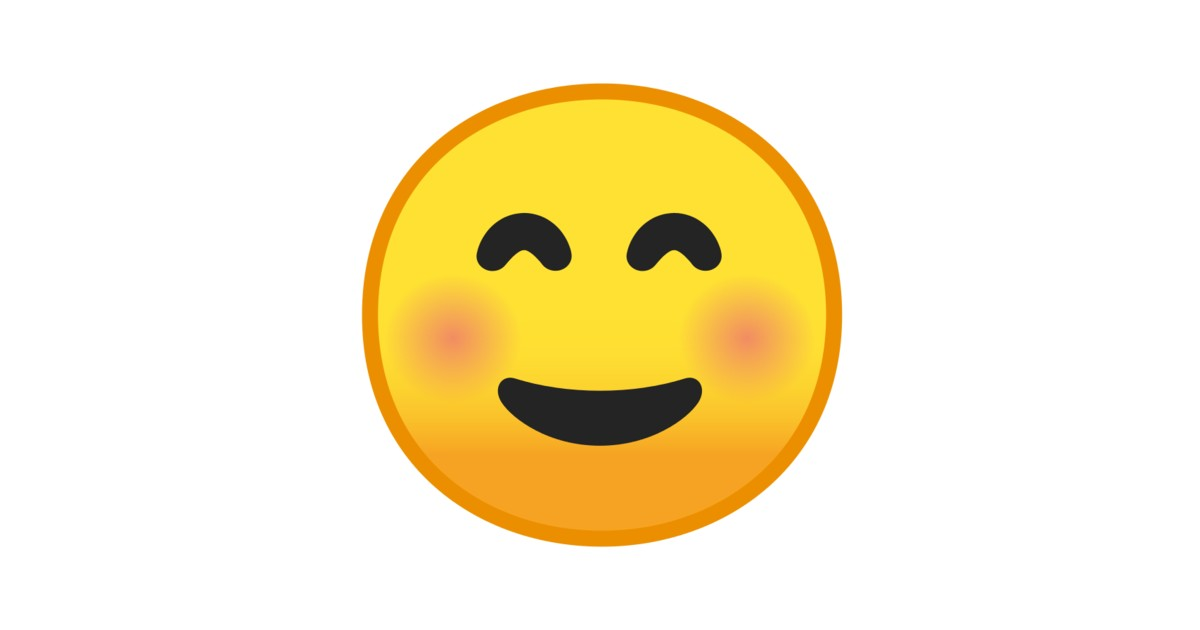 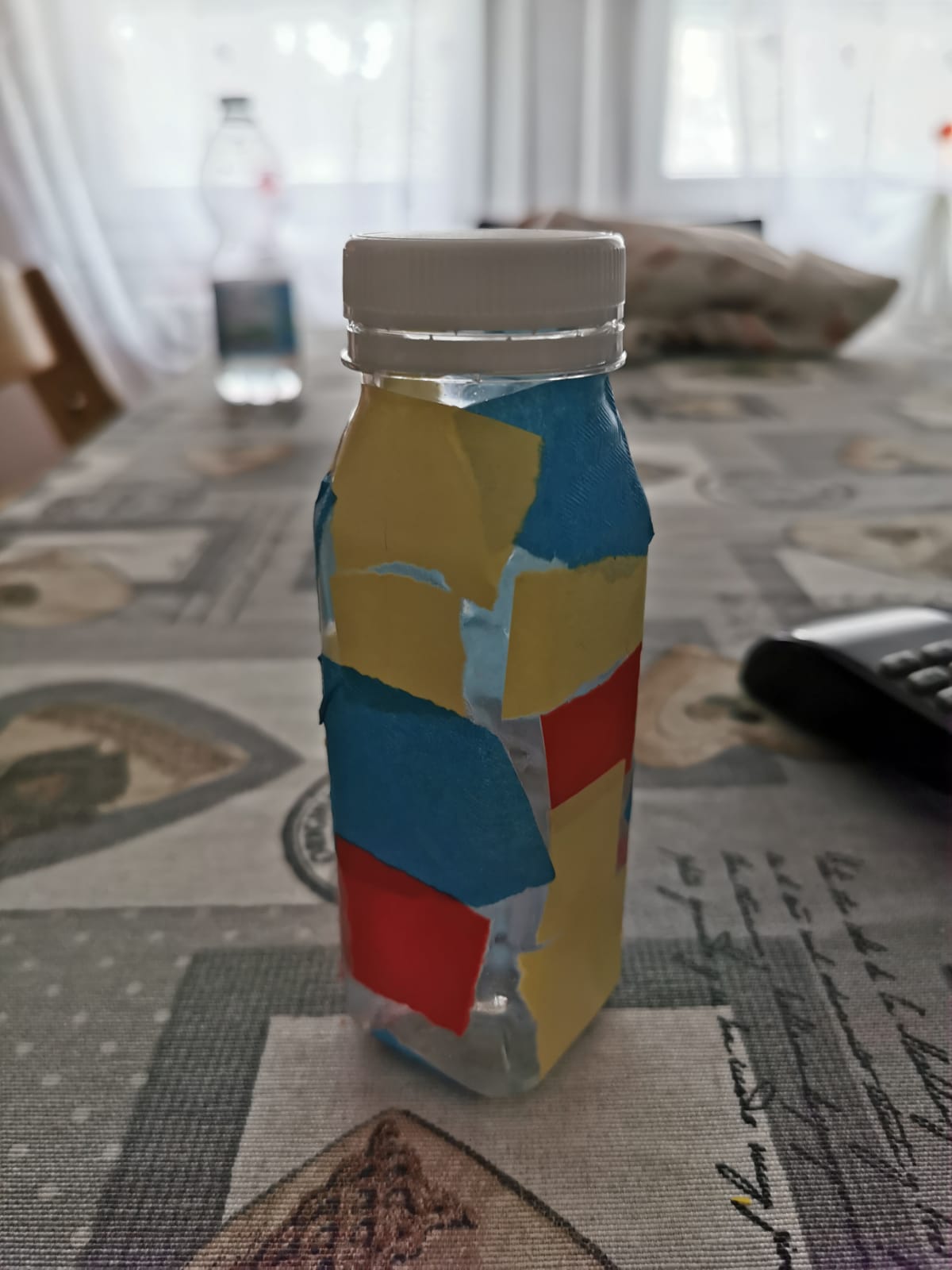 Abbiamo sperimentato l'elemento acqua 
realizzando le 
maracas d’acqua a partire da bottigliette riciclate
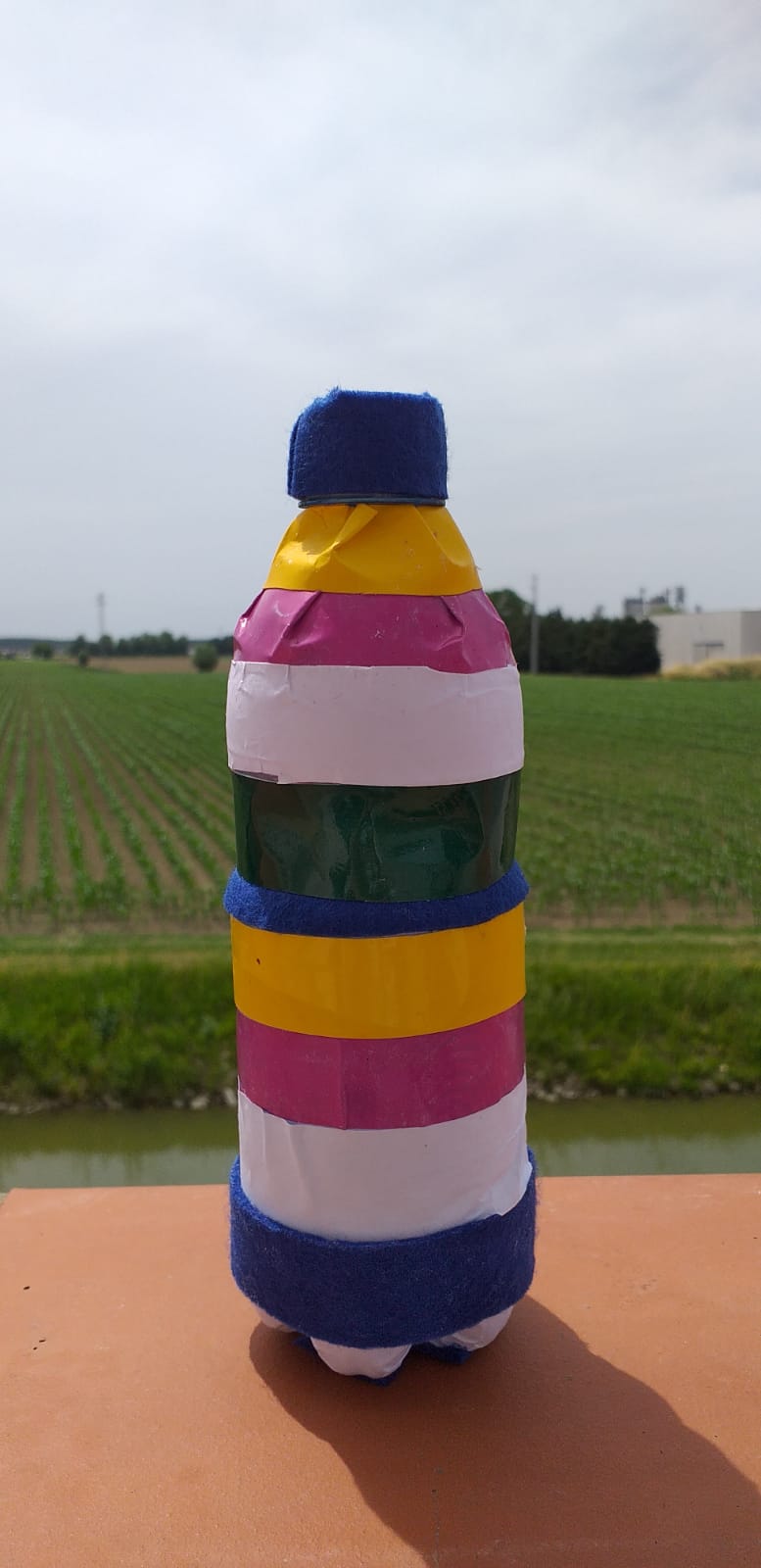 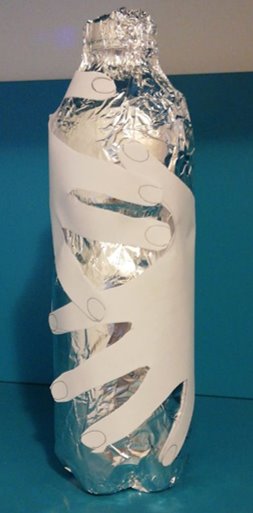 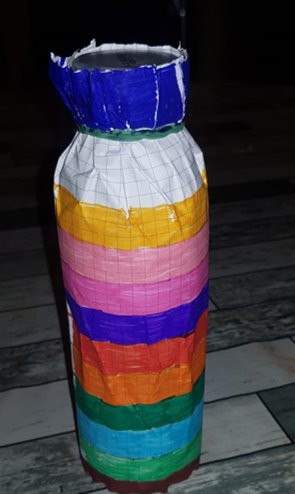 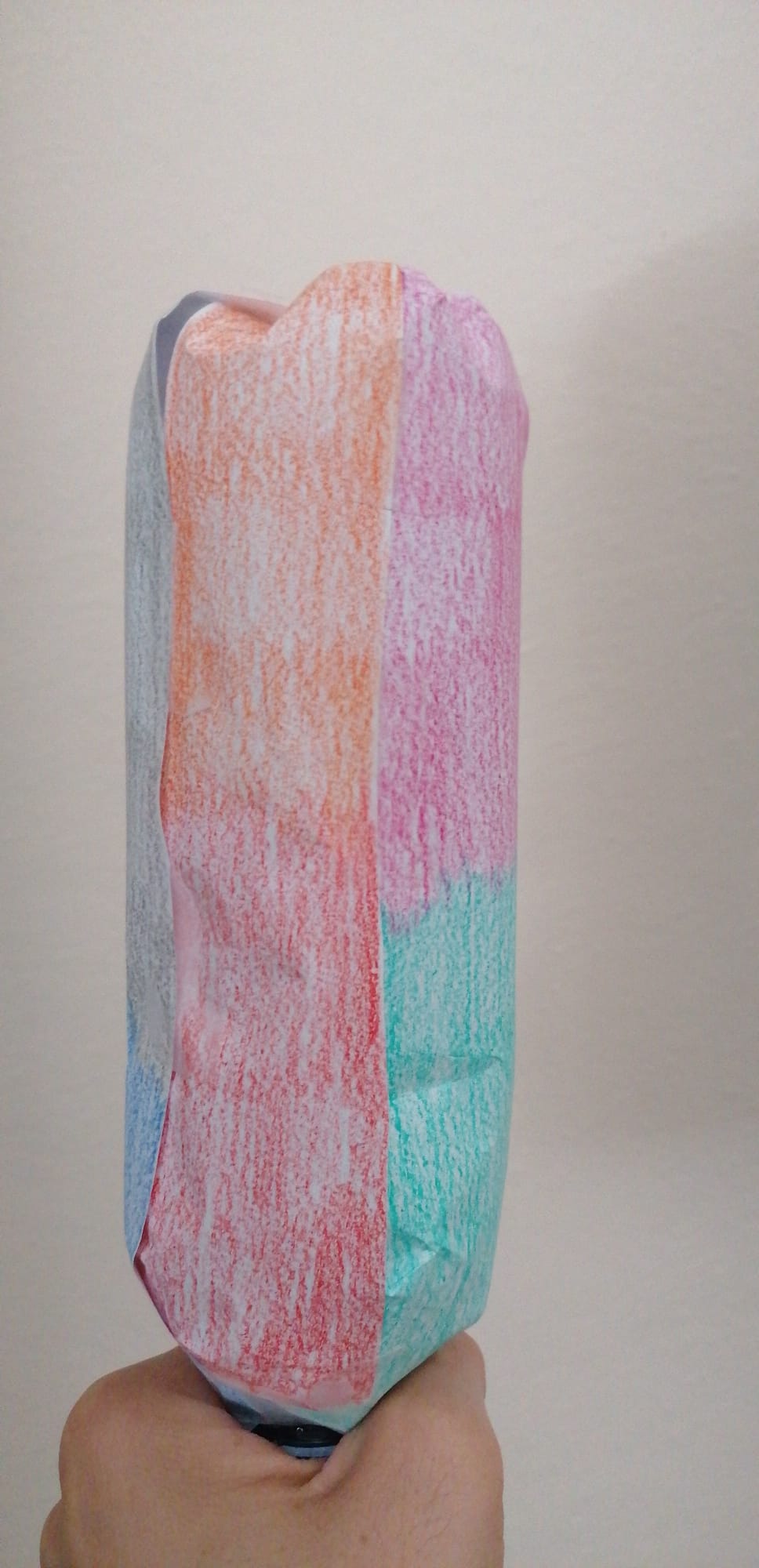 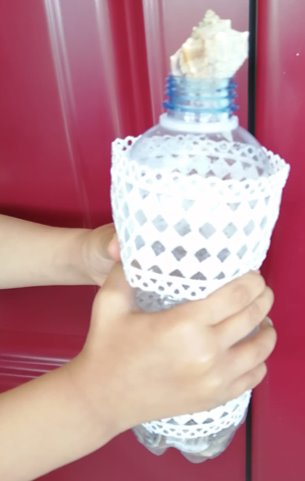 Esperienze sulle proprietà dell'acqua
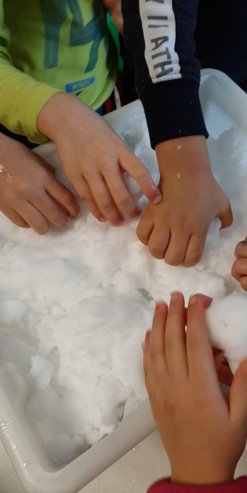 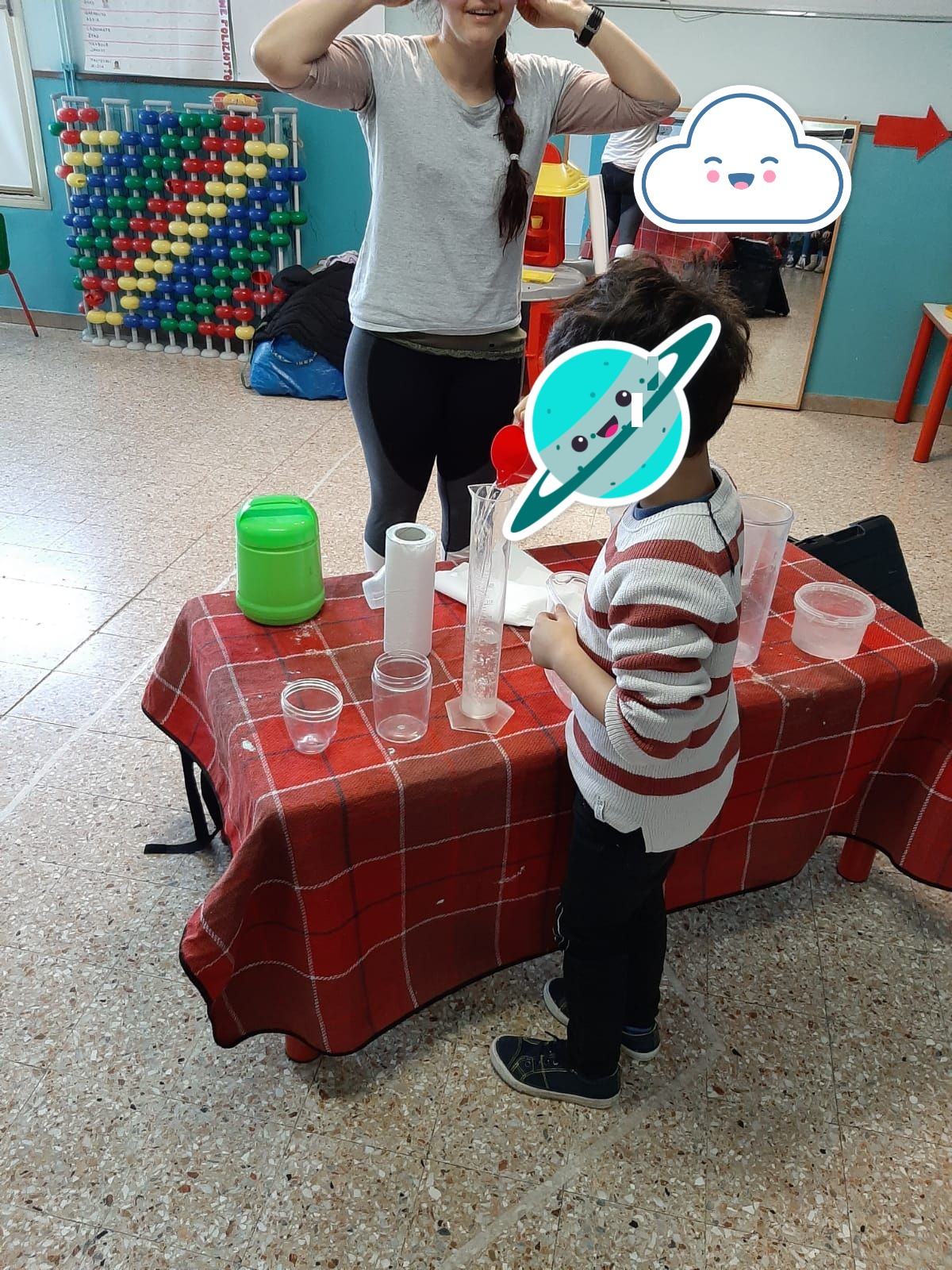 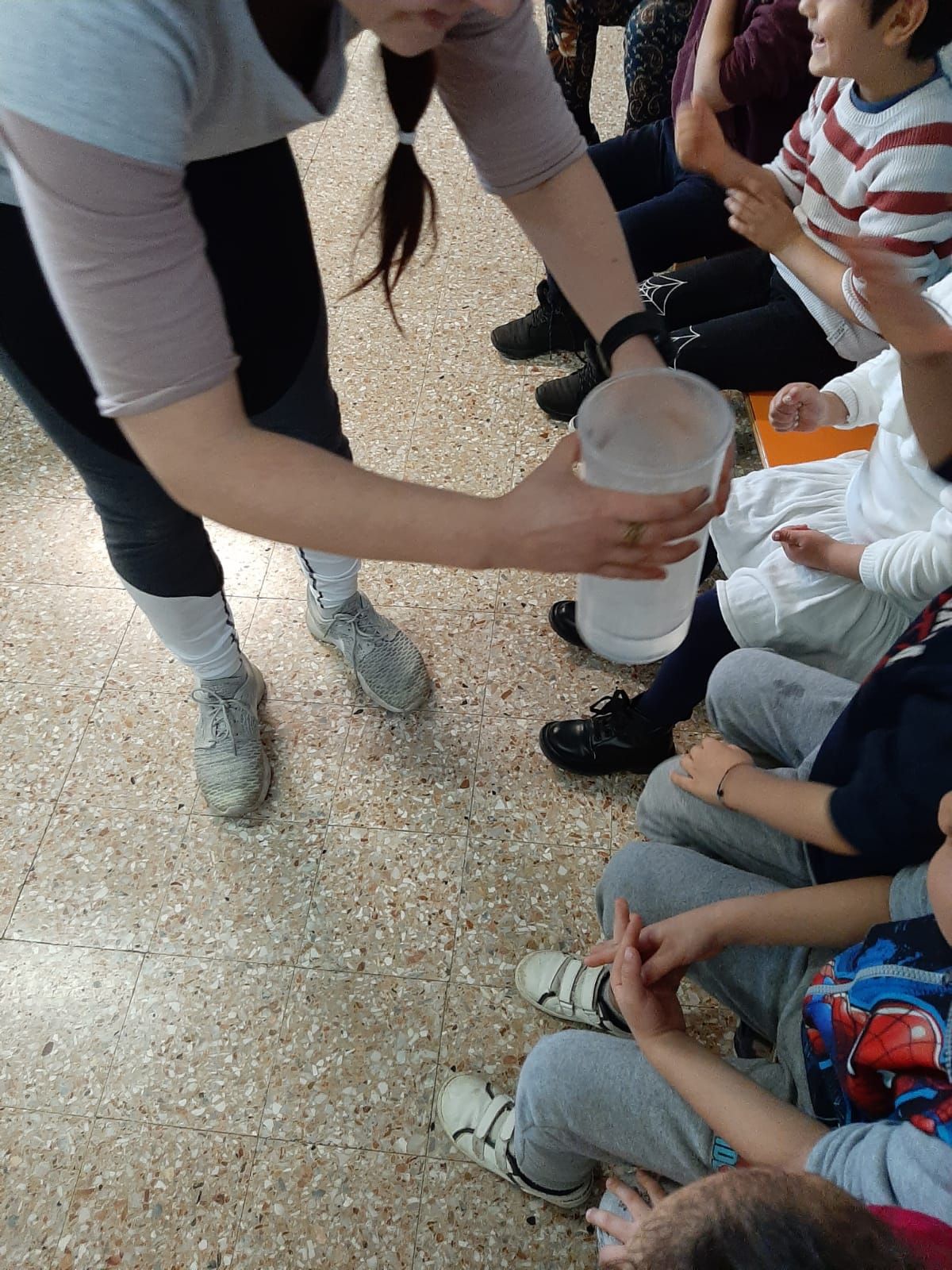 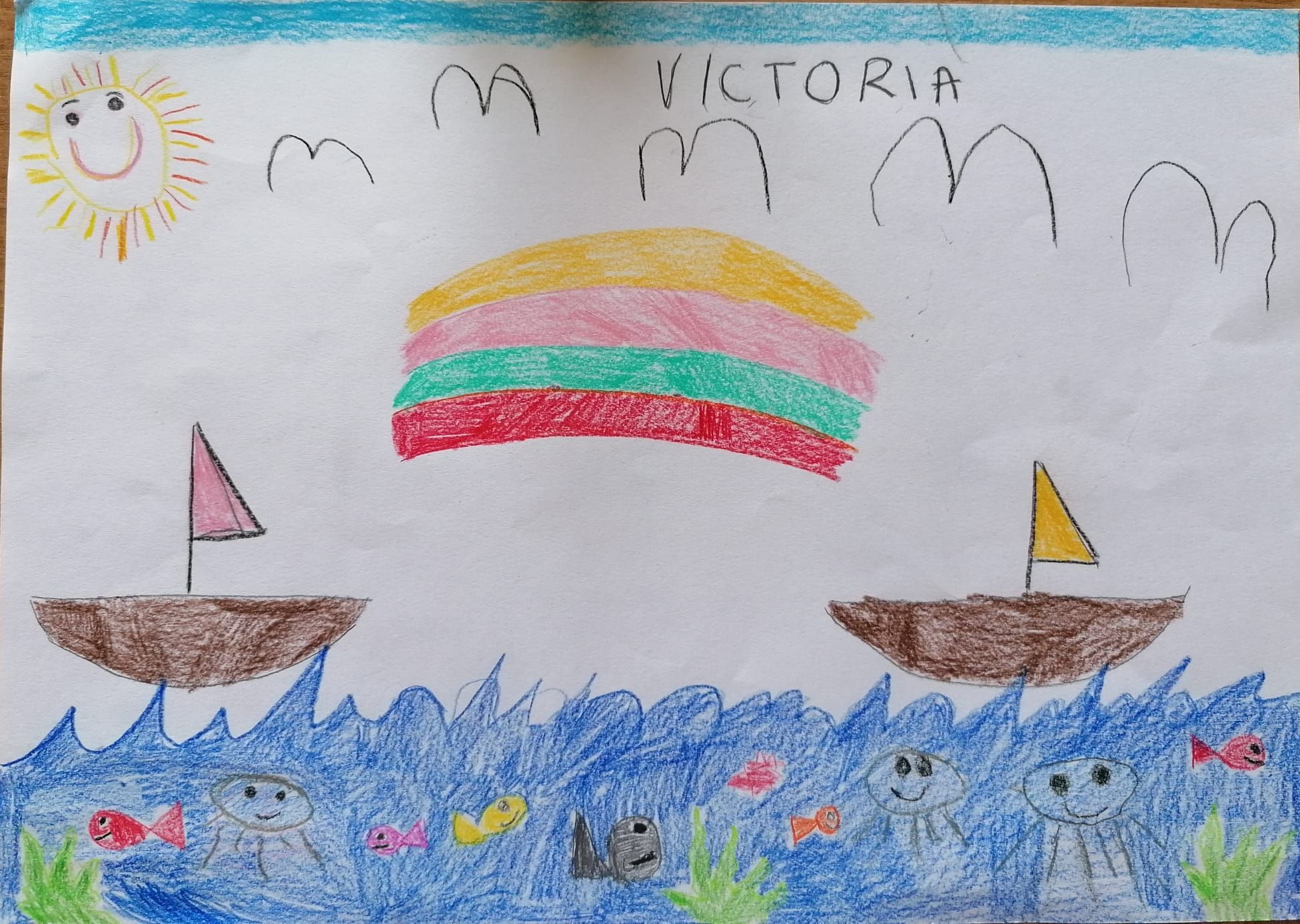 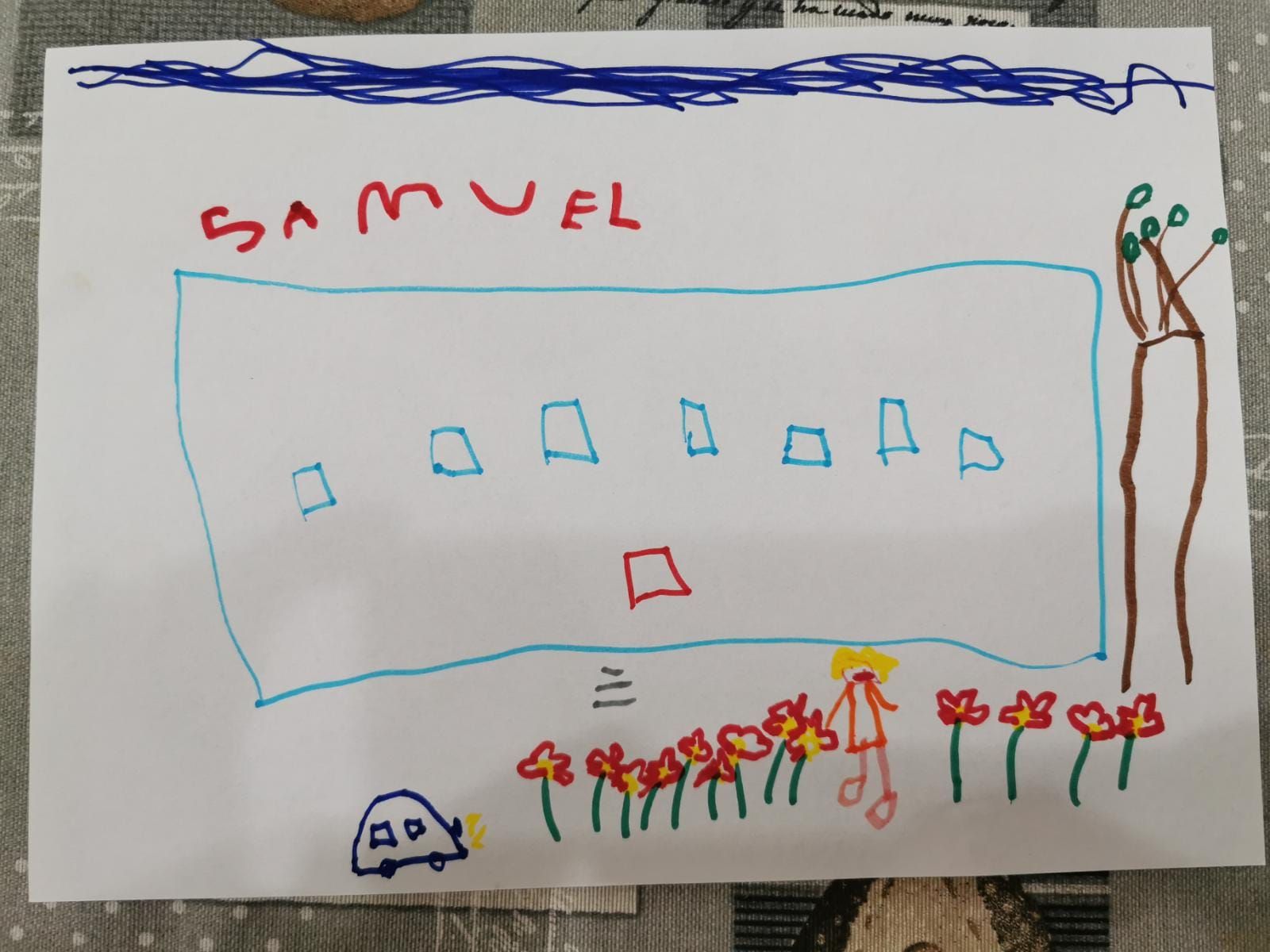 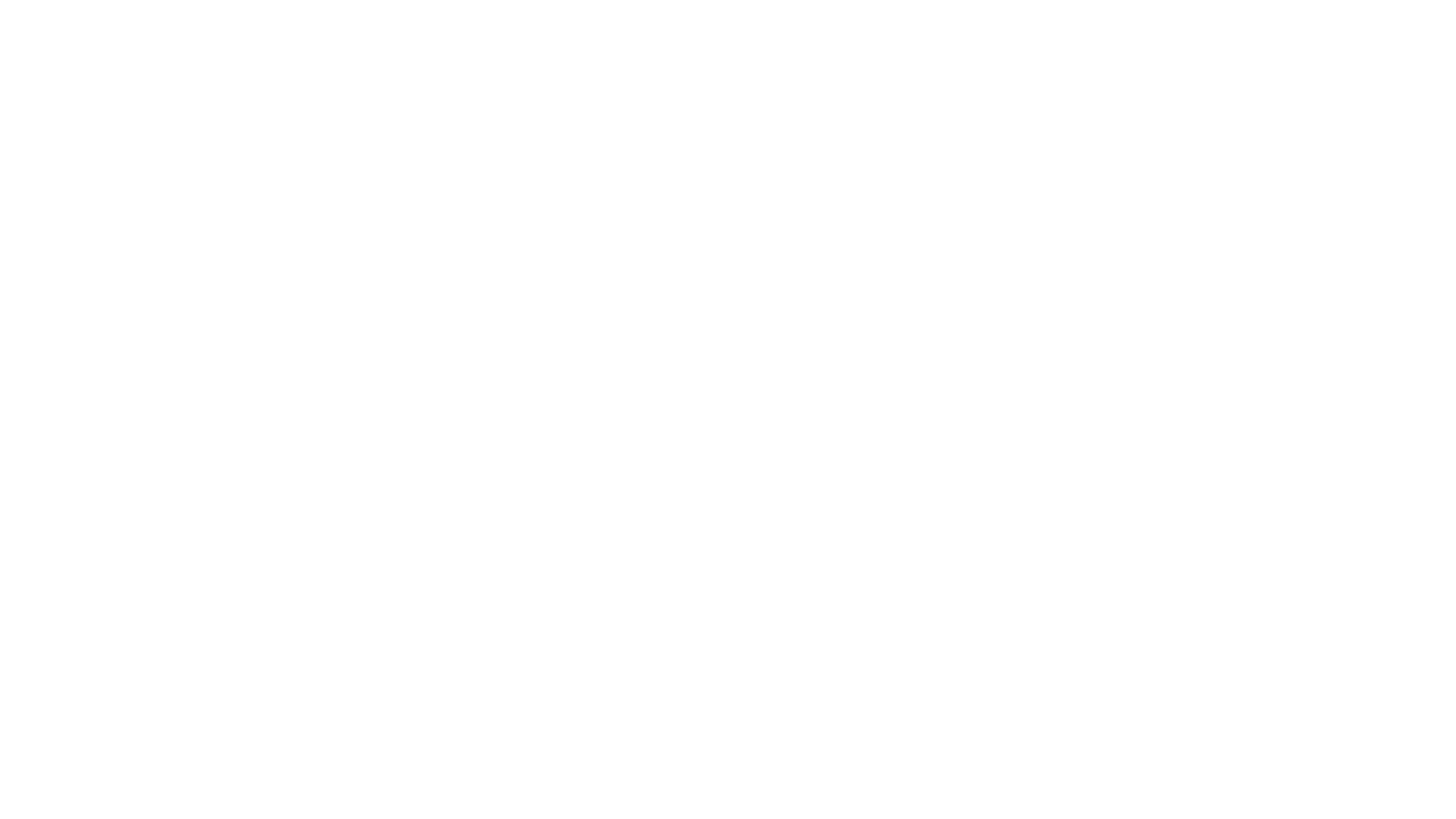 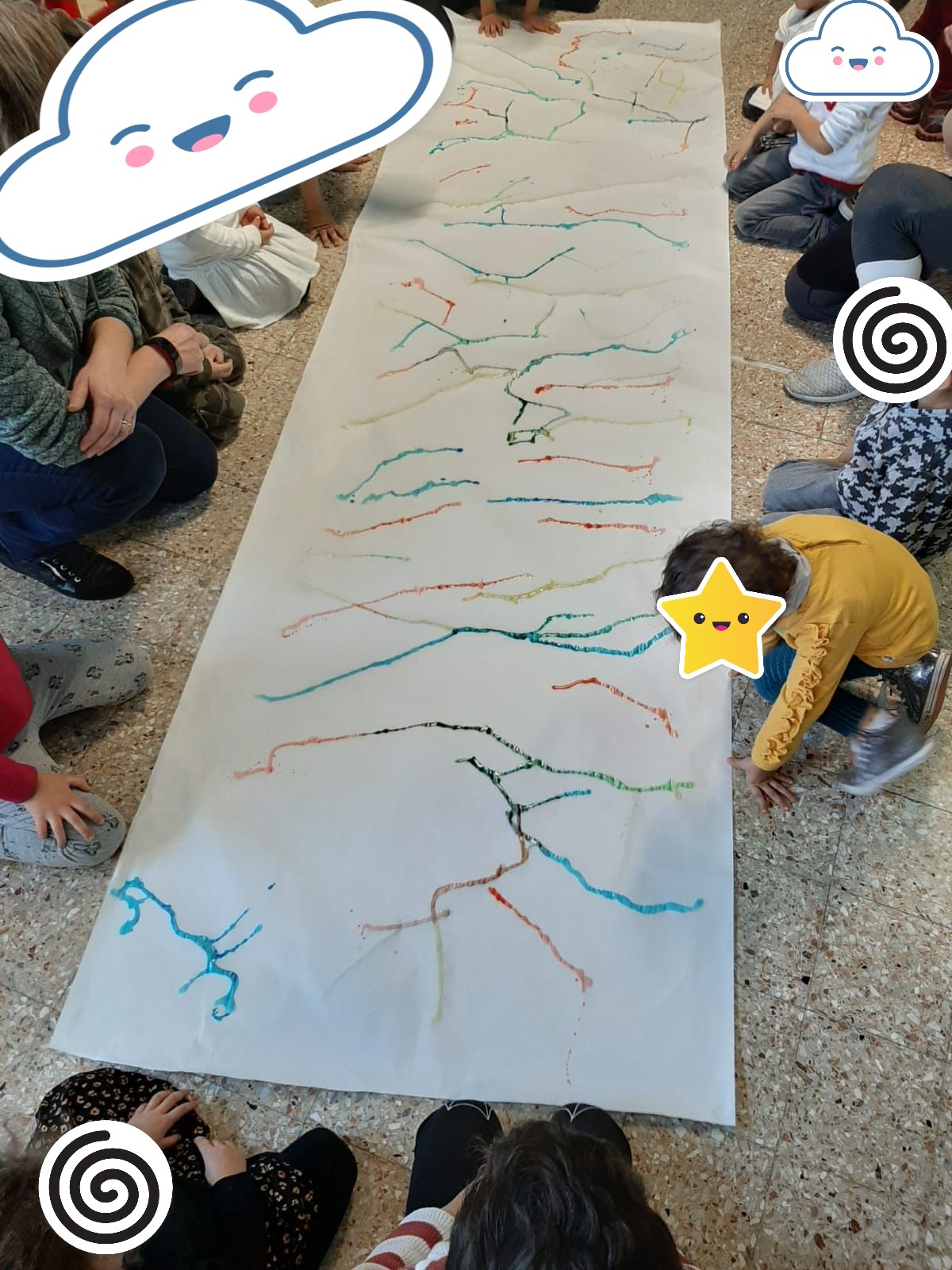 Disegno collettivo 
con gocce di acqua colorata
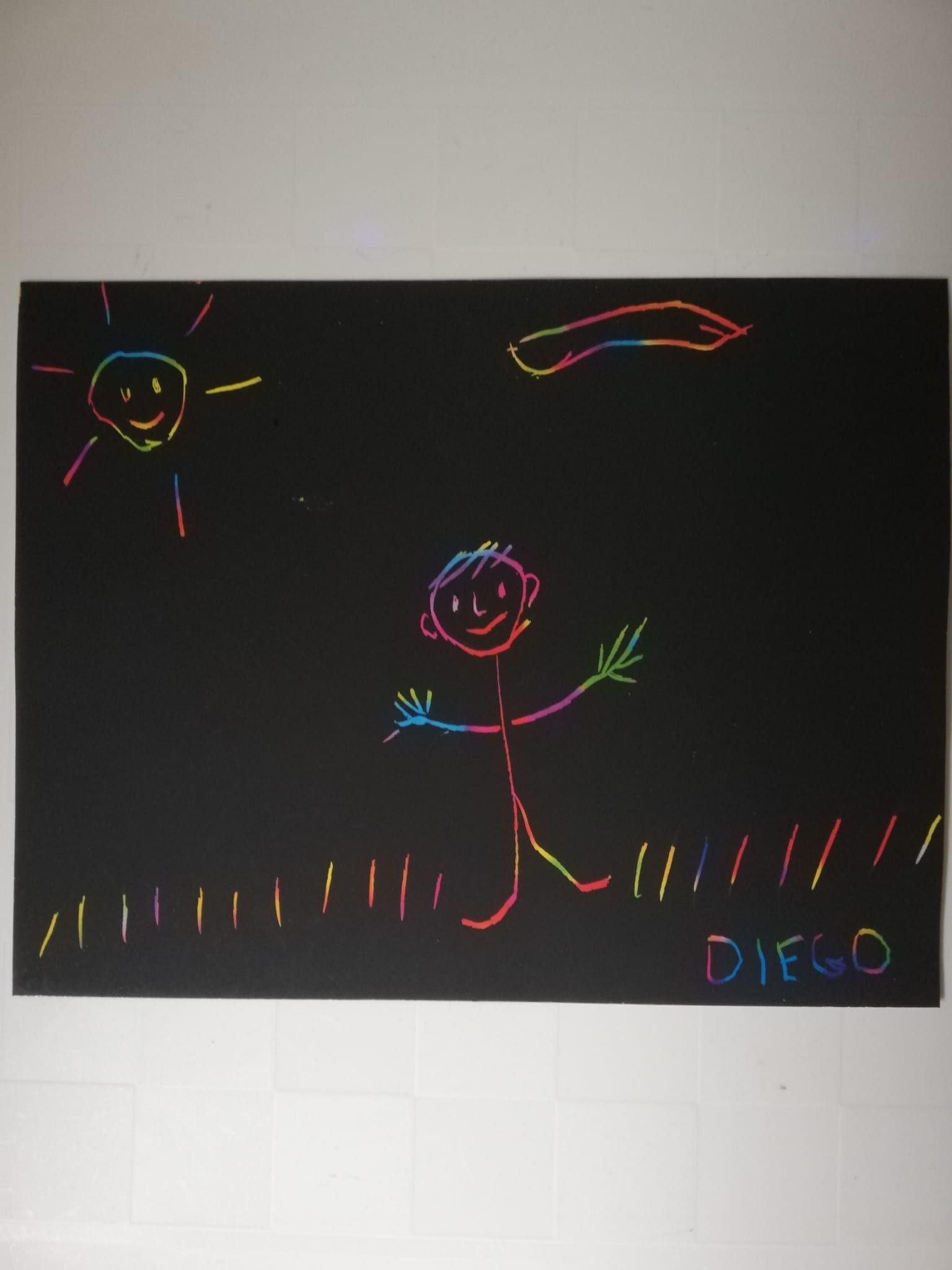 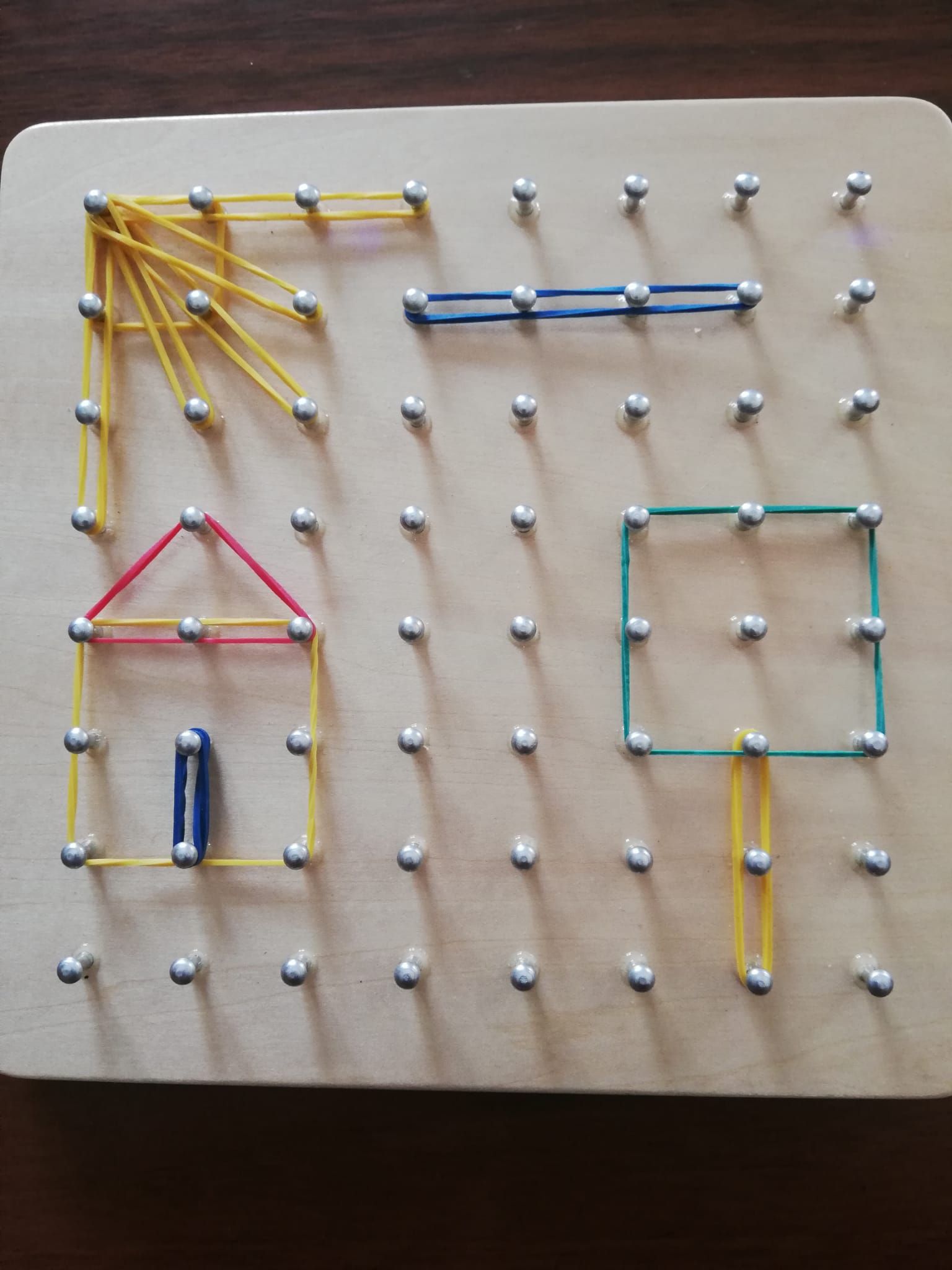 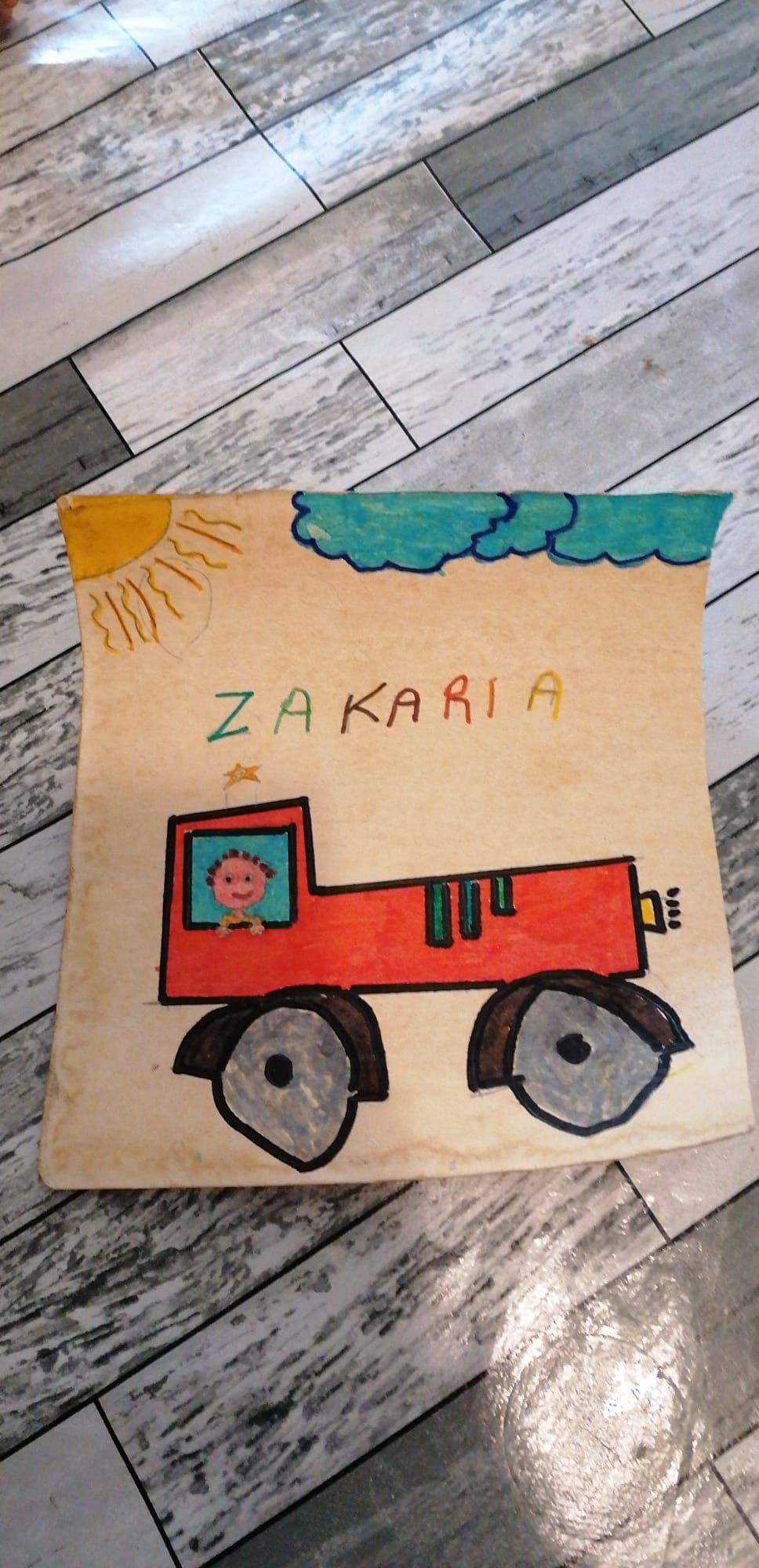 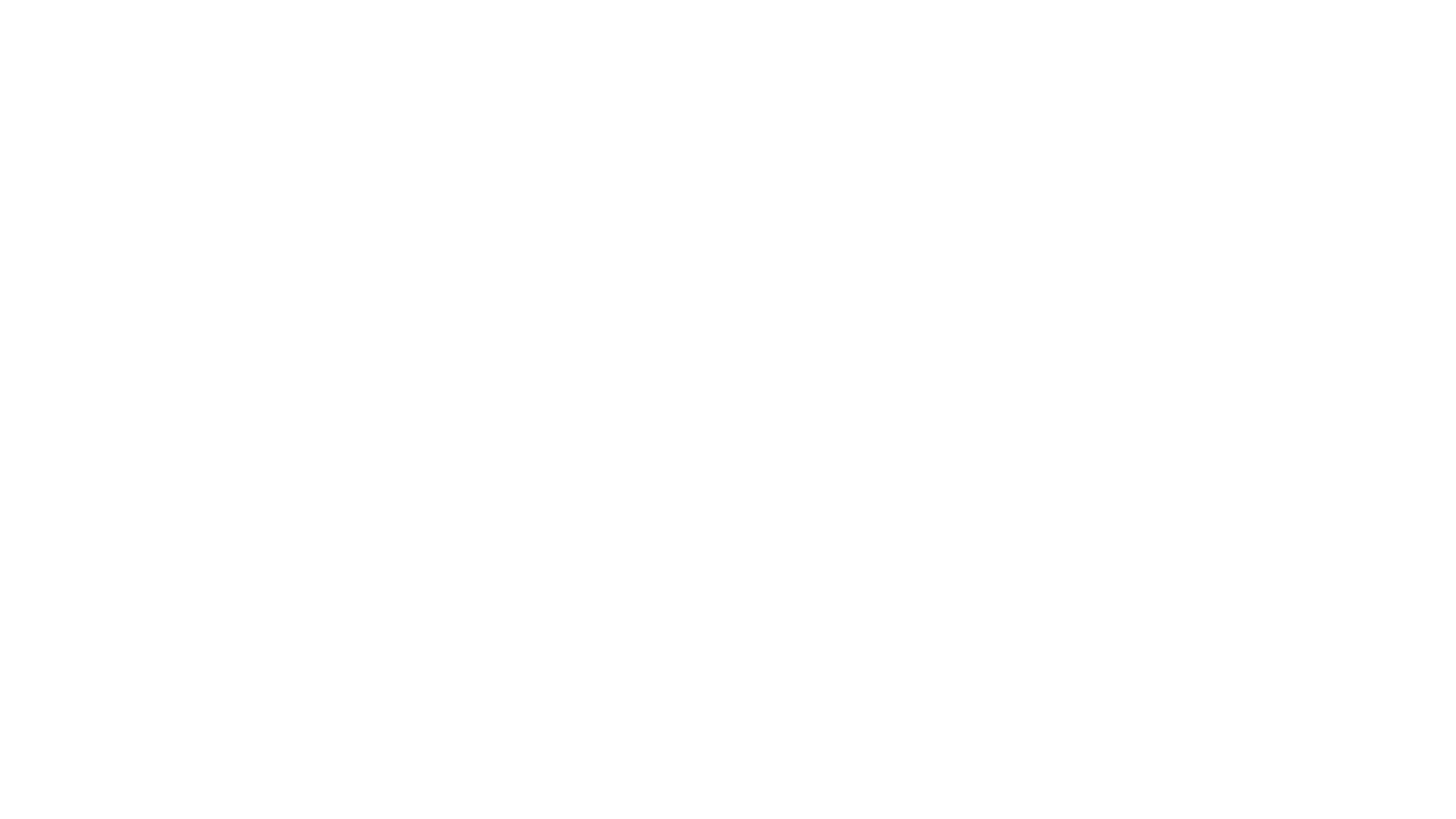 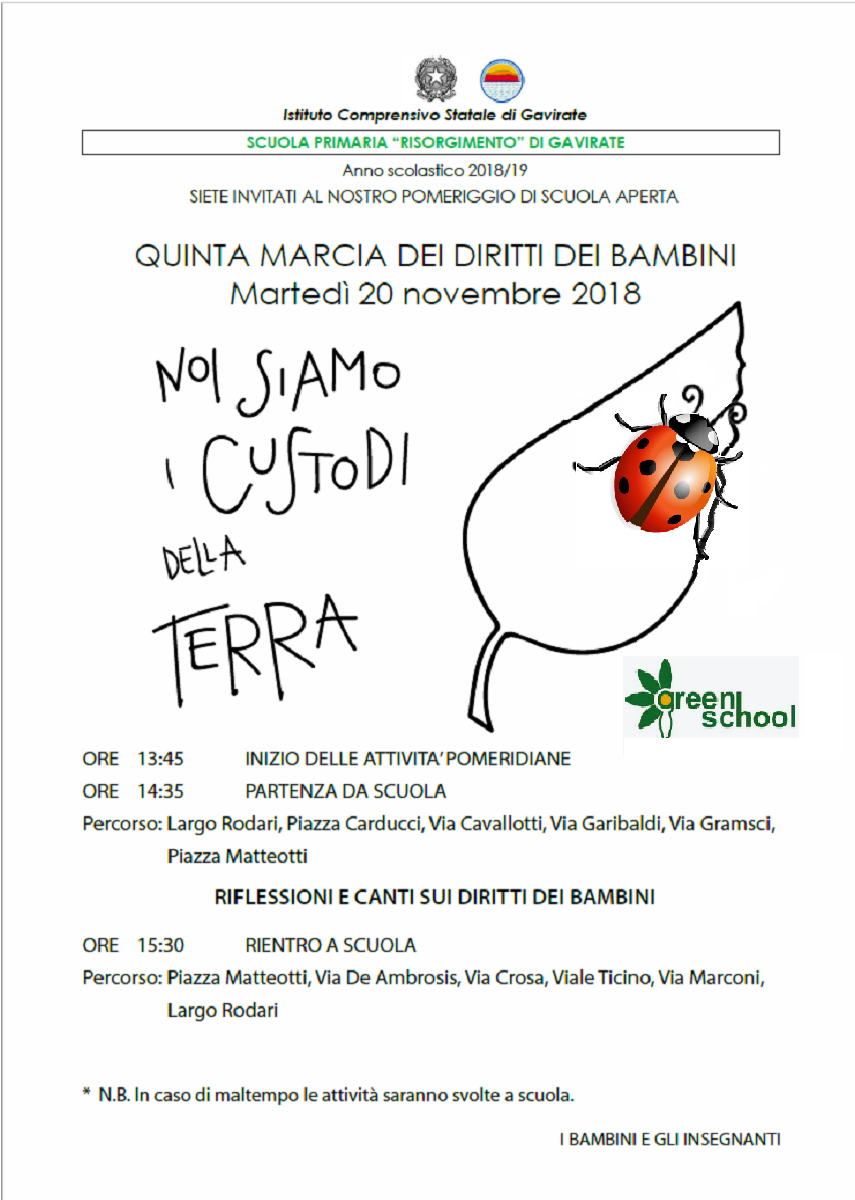